ACTUARIAL SOCIETY OF THE PHILIPPINES (ASP)
Presentation
During the IAA meeting
On October 10, 2011
in Kuala Lumpur

By:
Evangeline crisostomo
Fellow-actuarial society of the Philippines
Fellow- life management institute usa
Fellow- institute of corporate governance
Master in business administration (University of the Philippines)
Master in public administration (Harvard University)
Doctorate in public administration (candidate-up)
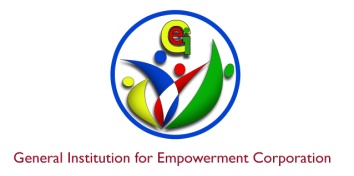 ASP Then and Now
2
Formally established in 1961 by those who studied abroad

It was initially a club of less than 10
Fellows- 64
Associates- 55
Affiliates- 124
TOTAL- 243

Unit 819 Cityland 10 Tower 2 HV dela Costa St. Salcedo Village, Makati City
Fax No.: 814-0824
actuarial@hotmail.com
10/10/2011
Actuarial work as employee of
- life insurance company  YES
- health care organisation or company  YES
- general insurance company  NONE
- national social security scheme YES
- complementary pension scheme YES
- investment company  YES
- regulator or government department YES
Other YES

Consulting actuary, working mainly in
- life insurance YES
- health care YES
- general insurance YES
- social security YES
- complementary pension schemes YES
- Investment YES
Other  YES
3
10/10/2011
ASP is the only national association of actuaries in the Philippines

a professional code of conduct
play an active role in educating actuaries
 initial technical education
 country-specific education in applications of actuarial science
professionalism education
continuing professional development (continuing education)

Professional Development Seminars
Fellows Forum on Standards of Practice and New Regulations
Annual Convention and Quarterly Business Meetings
SOA Review Sessions
ASP Exam Review Sessions

consulted by government or by regulatory bodies
ASP membership is recognised by the Insurance Law and the Insurance Commission, Philippine Regulatory Commission, Securities and Exchange Commission 

School Career Talk
Participation in Life Insurance Consciousness Week
Contribution to Insurance Philippines Magazine
Advertisement of Annual Convention
4
10/10/2011
INSURANCE CODE OF THE PHILIPPINES (excerpt)
	Title 6 :	ACTUARIES

Section 335. No life insurance company shall be licensed to do business in the Philippines nor shall any life insurance company doing business in the Philippines be allowed to continue doing such business 

unless they shall engage the services of an actuary duly accredited with the Commissioner who shall, during his tenure of office, 

be directly responsible for the direction and supervision of all actuarial work connected with or that may be involved in the business of the insurance company.
5
10/10/2011
Section 336. Any person may be officially accredited by the Commissioner to act as any actuary in any life insurance company or in any mutual benefit association authorized to do business in the Philippines upon application therefor and the payment of the corresponding fee hereinafter prescribed, 

Provided that: (1) he is a fellow of good standing of the Acturial Society of the Philippines at the time of his appointment and remains in such good standing during the tenure of his engagement; 

or (2) in the case of one who is not a fellow of the Actuarial Society of the Philippines, he meets all the requirements of the said Society for accreditation as a fellow of the Society, and has been given permission by the pertinent government authorities in the Philippines to render services in the Philippines, in the event that he is not a citizen of the Philippines.

No certificate of registration issued under this title shall be valid after the thirtieth day of June of the year following its issuance unless it is renewed. (As amended by Presidential Decree No. 1455)
6
10/10/2011
The Actuarial Society of the Philippines (ASP)
Mission Statement 
We are the internationally recognized organization of actuarial professionals in the Philippines. We are committed to the standards of our profession, upholding the highest levels of integrity and competence. 
As acknowledged experts in assessing risks and measuring their financial outcomes, we take pride in providing technical services to our stakeholders. As responsible members of society, we take a stand on issues that affect the public good.
7
We are a caring organization that provides a forum for the professional growth, social development and self-regulation of our members. We value mentoring as necessary to strengthen our Society and to continuously upgrade the expertise of our members. 
We shall responsibly carry out these affirmations to foster the important role of the Actuarial Society of the Philippines in the larger global community.
10/10/2011
The ASP administers a series of self study courses & examinations leading to Associateship and Fellowship qualifications.
8
Principles Underlying the Examination System are as follows: 
To provide an understanding of fundamental mathematical concepts and how they are applied; 
To provide the picture of the socio-demographic, political, legal, and economic environments within which financial arrangements operate; 
To expose to a broad range of techniques, their applications and limitations; 
To expose to a broad range of relevant actuarial practice; 
To develop the sense of inquisitiveness where traditional methods and practice do not appear to work effectively. 

	Both the course of readings and the manner of administering examinations are continually studied and revised amidst advances in technology and changes in the environment
10/10/2011
Requirements for Admission as an Associate of ASP
9
at least 18 years of age, upon nomination by two Fellows of the ASP in 							    good standing

Have satisfied the  Associateship Education & Examination Requirements prescribed by the Board of Governors.  
Passed theAssociateship Examinations of the SOA 
	SOA Exam P 	Probability 
	SOA Exam FM 	Financial Mathematics 
	SOA Exam MFE 	Actuarial Models – Financial Economics 				Segment 
	SOA Exam MLC 	Actuarial Models – Life Contingencies Segment 
	SOA Exam C 	Construction and Evaluation of Actuarial Models  
have satisfied Validation by Educational Experience (VEE) for three topics: Applied Statistics, Corporate Finance and Economics. 
have attended the Associateship Admission Course given by the ASP.
10/10/2011
Requirements for Admission as a Fellow of the ASP
10
Any Associate of the ASP, at least 21 years of age, nominated by two Fellows of the ASP in good standing
 holder of a university degree with at least 24 units of actuarial-related subjects; 
 has worked in the Philippines in the actuarial field for at least one year; 
has completed the fellowship education and examination requirements, the Fellowship Admission Session, and any additional requirements prescribed by the Board of Governors.

		Fellowship Examinations 
	Course No. 	Topic 	
	Course 1: 	Development, Pricing & Distribution Of Life Insurance, Preneed & 				Annuity Products 	
	Course 2: 	Investments & Finance, Valuation of Assets & Liabilities, Insurance & Pre-Need Accounting 
	Course 3: 	Solvency & Risk Management For Insurance & Preneed Companies, Selection of Risks, 		Reinsurance, Law & Taxation of Insurance & Pre Need Companies 	
	Course 4: 	Social Insurance, Group Insurance & Health Care Systems & Employee Benefit Plans
10/10/2011
11
References to publications:
PASP Proceedings, Actuarial Society of the Philippines 
TSA Transactions, Society of Actuaries of North America 
RTSA Reports Transactions, Society of Actuaries, Reports of Mortality and Morbidity Experience 
RSA Record, Society of Actuaries 
PCCA Proceedings, Conference of Consulting Actuaries 
PCIA Proceeding, Canadian Institute of Actuaries 
AAA American Academy of Actuaries 
ASB Actuarial Standards Board
10/10/2011
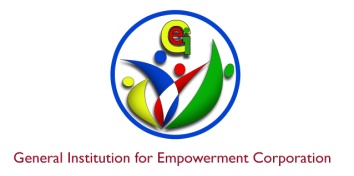 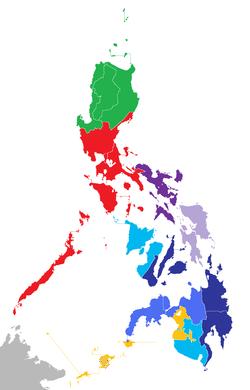 THANK YOU
12
10/10/2011